Простота и элегантность
Без потери качества
Galaxy G2
Невероятный стильный дизайн
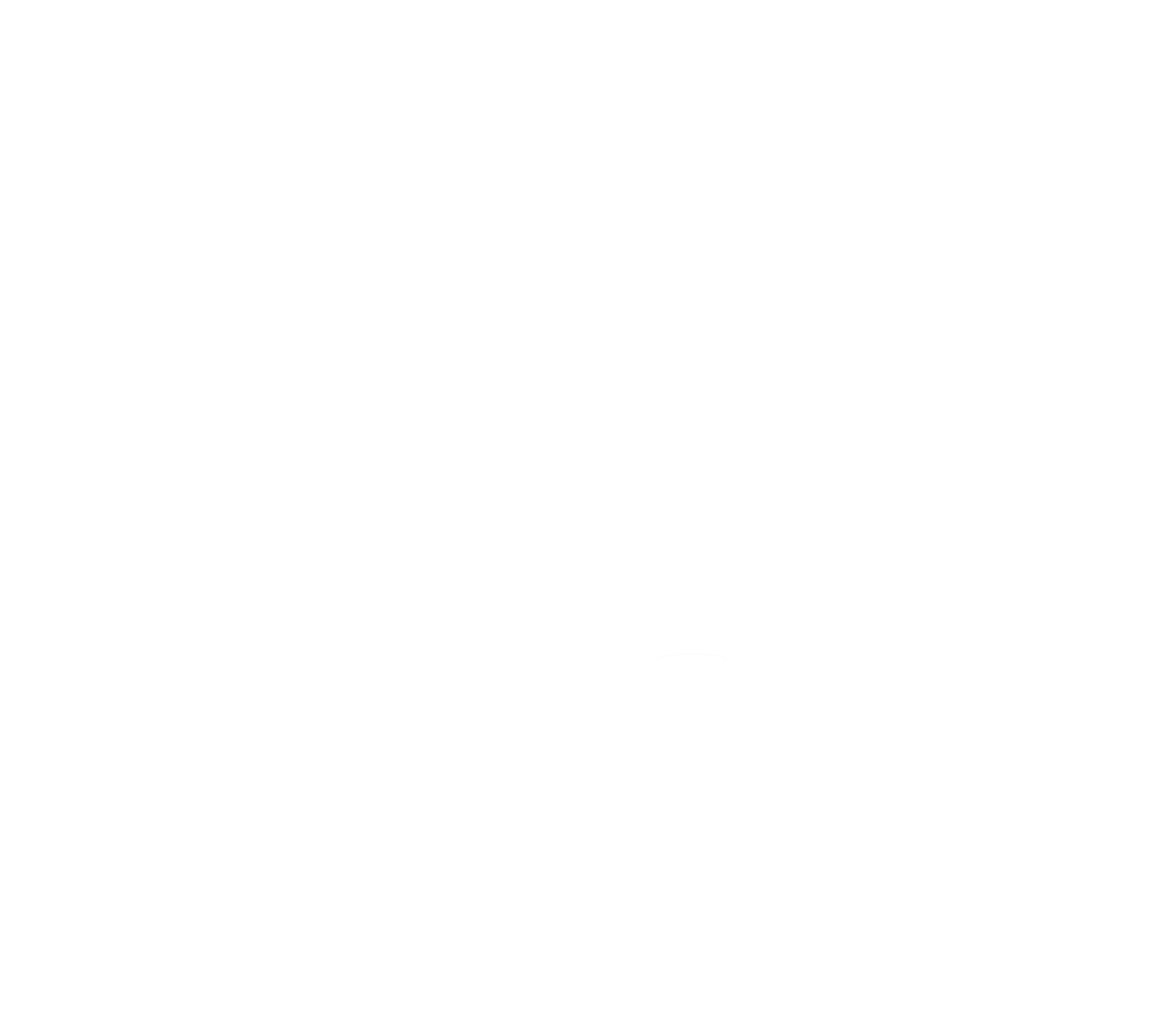 Galaxy G2 – это новый RTK приемник от SOUTH.

Galaxy G2 - один из самых компактных и самый элегантный приемник производителя South.
Невероятный стильный дизайн
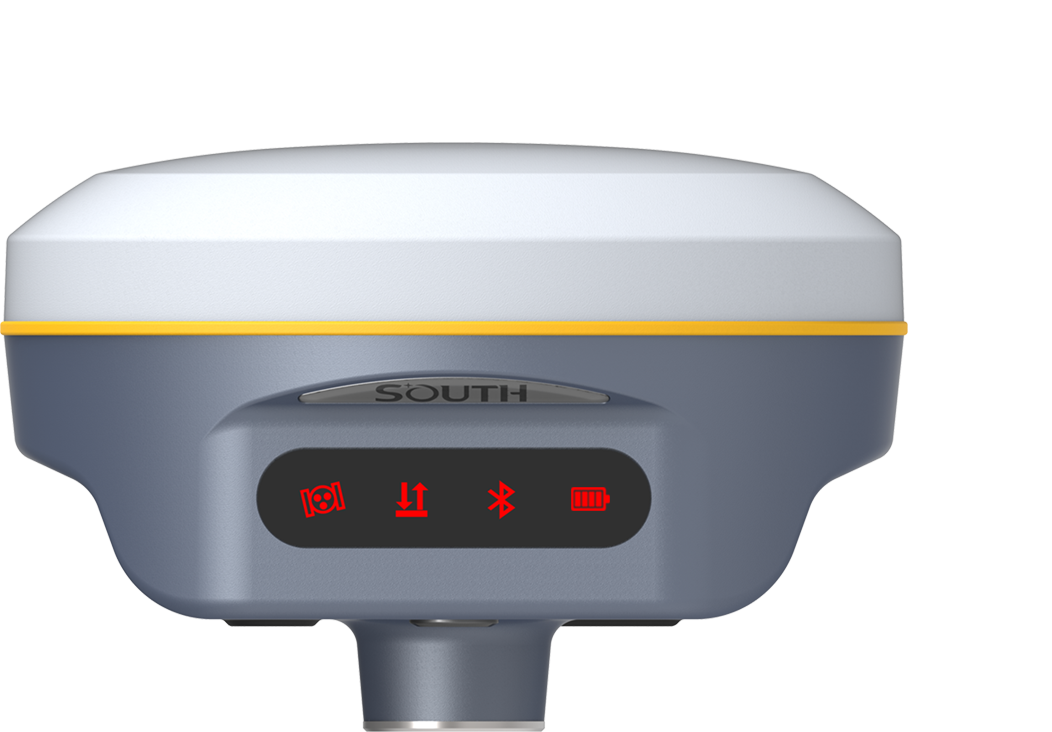 Благодаря высокоинтегрированной, многослойной конструкции Galaxy G2 компактнее других приемников линейки Galaxy.

Прибор всего 130.5 мм в диаметре и 84 мм по высоте.

В сочетании с корпусом из магниевого сплава вес приемника G2 составляет всего 850г, включая батарею. Приемник очень легкий, поэтому им удобно работать и переносить.
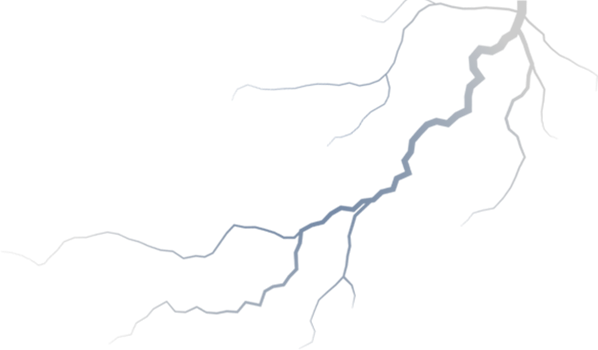 Яркая панель индикаторов
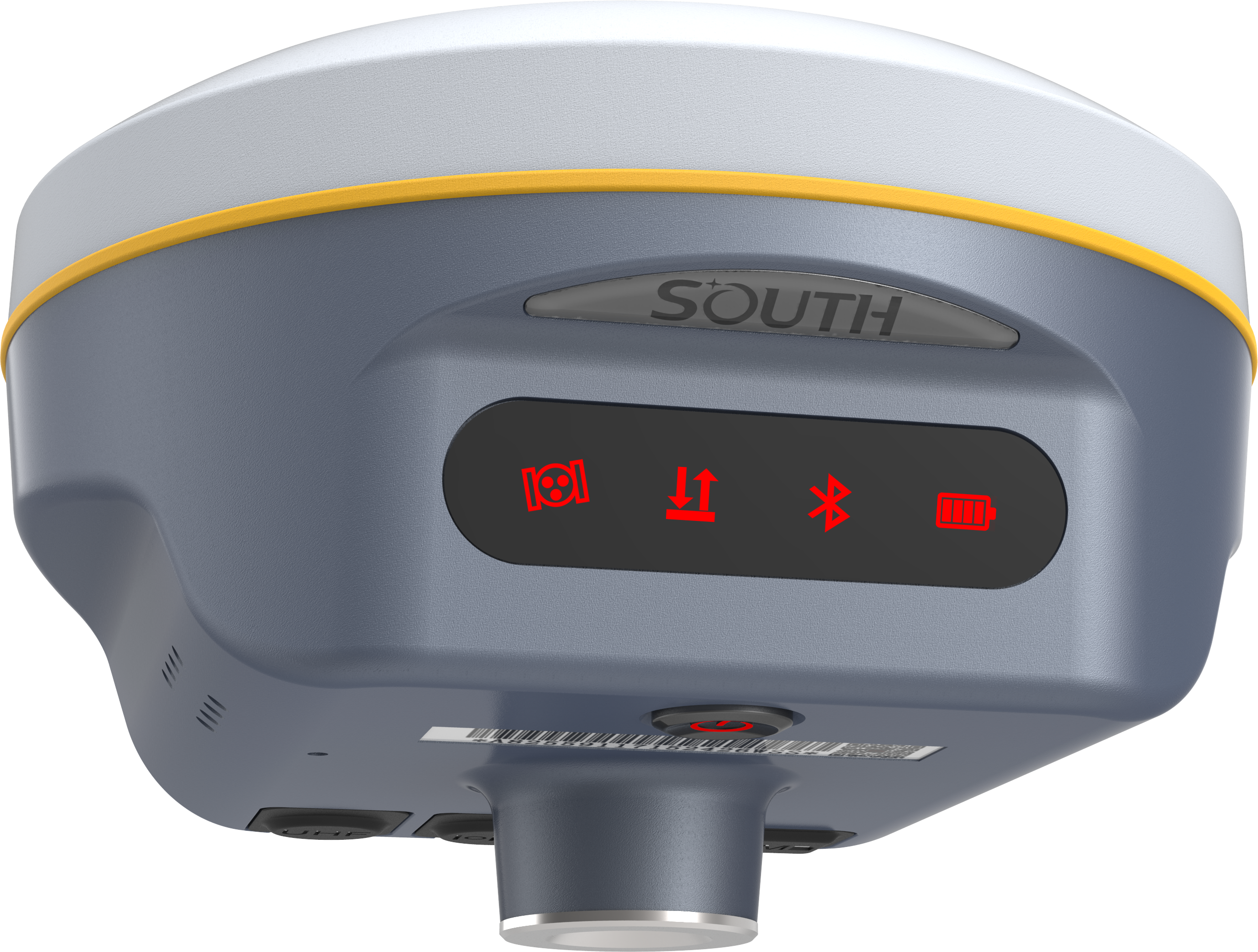 Информация о статусе Bluetooth, приема/передачи данных и спутниках видна даже при самом ярком солнце.
Клавиша управления
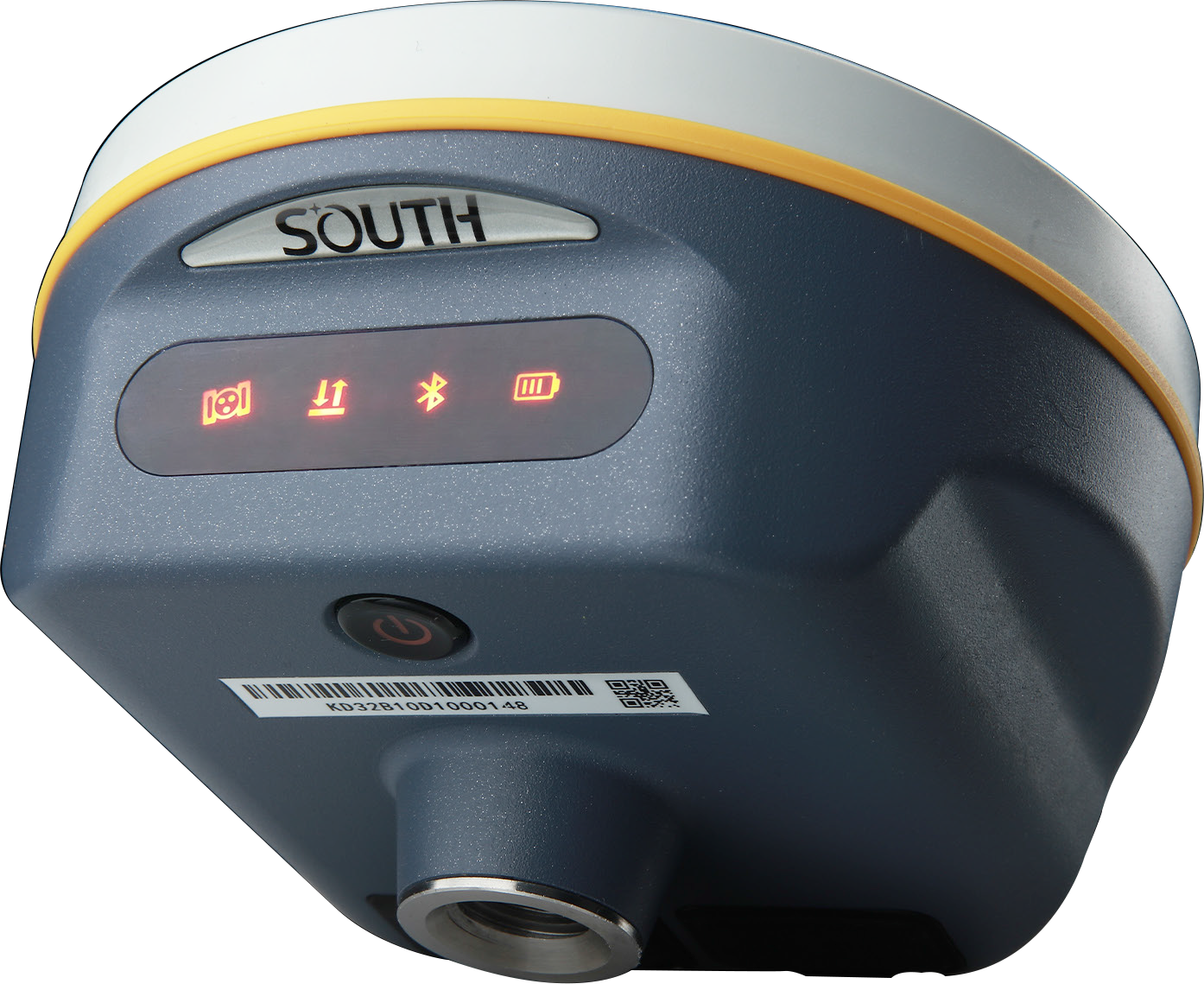 Управление прибором осуществляется так же как и приемником G1: одной клавишей. 

Пользователям не придется переучиваться, они сразу смогут начать работать.
Работайте без забот
Благодаря плате нового поколения съемка в режиме RTK стала стабильнее и снизилось энергопотребление. 

В совокупности со встроенной батарей ёмкостью 6800mAh максимальное время беспрерывной работы в режиме ровера вырастает до 15 часов.
Отличная встроенная антенна
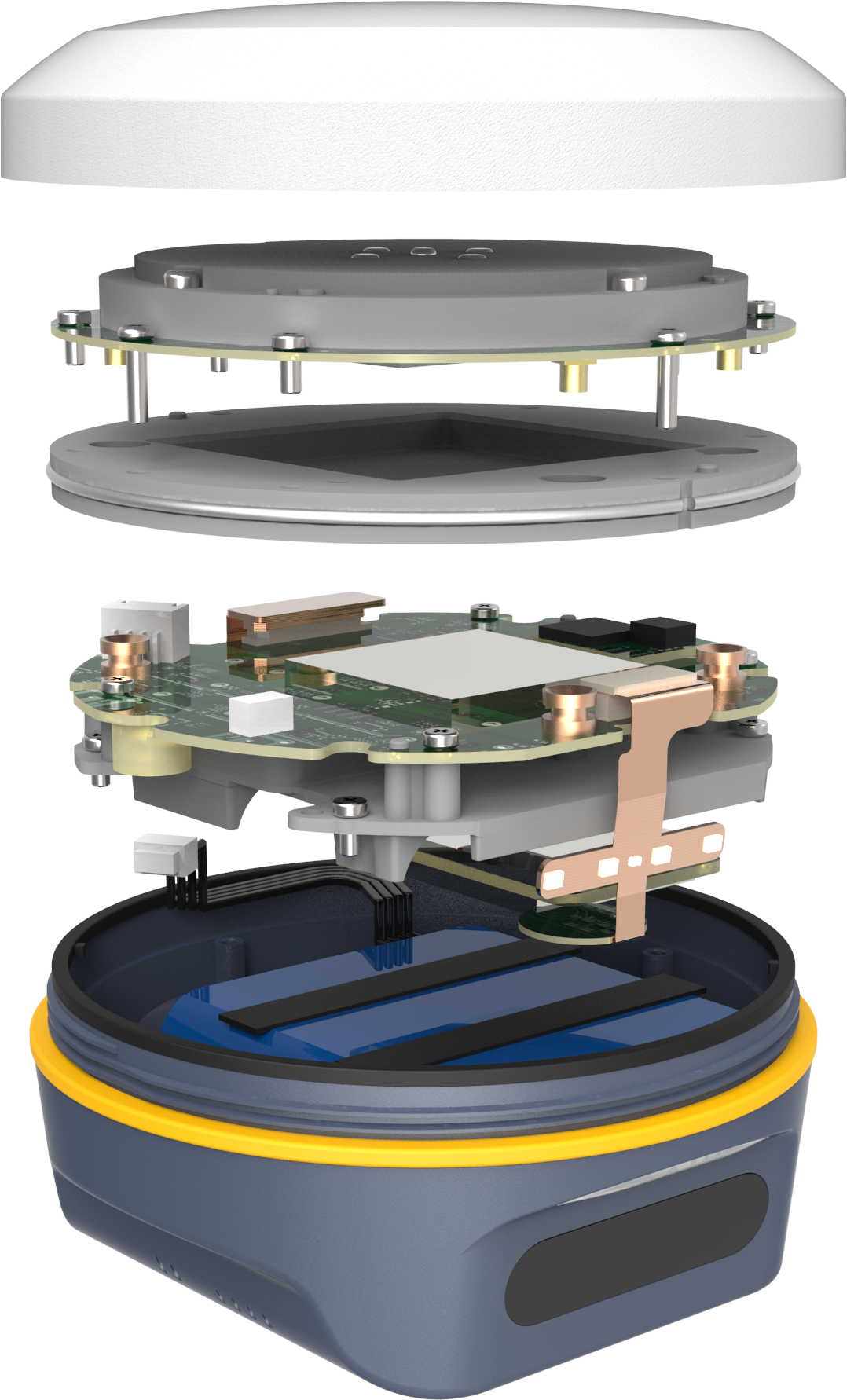 Благодаря особой структуре расположения ГНСС антенны, платы OEM, УКВ модуля и прочих элементов, G2 имеет компактный размер, что в свою очередь уменьшило влияние электромагнитных помех на компоненты прибора и увеличило скорость работы.

У антенны имеется механизм отсеивания излучения, из-за чего влияние помех на работу снижается, а небольшой размер антенны позволяет увеличить стабильность фазового центра.
Процессор SOUTH G2
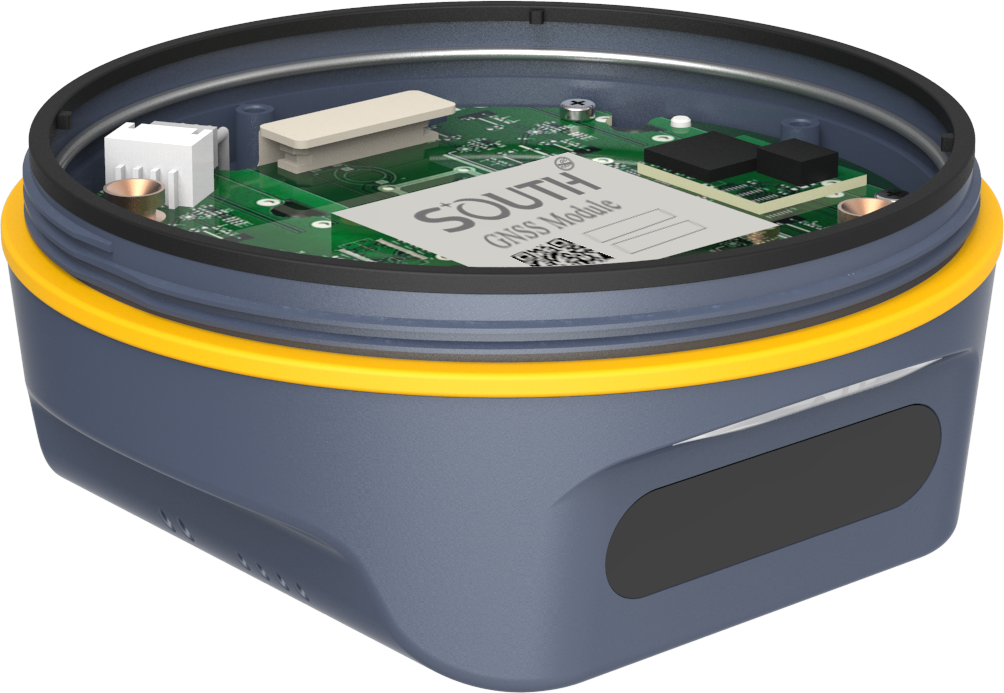 Новое поколение процессоров, которым оснащен SOUTH G2, отличаются высокой производительностью и низким энергопотреблением. Новая плата, к тому же, лучше справляется с переотраженными сигналами. Таким образом возрастает качество решения.
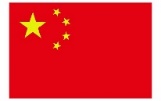 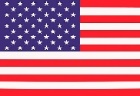 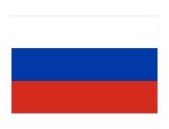 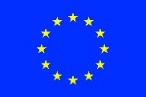 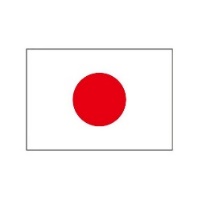 Поддержка всех группировок GNSS спутников
Galaxy G2 получил новый ПРОЦЕССОР, который не только энергоэффективен, но и отлично справляется с помехами, благодаря чему получает данные высоого качества от всех группировок спутников, в том числе от BeiDou III.
BDS（B1I、B3I、B1C、B2a、B2b）
GPS（L1C、L2W、L5Q）
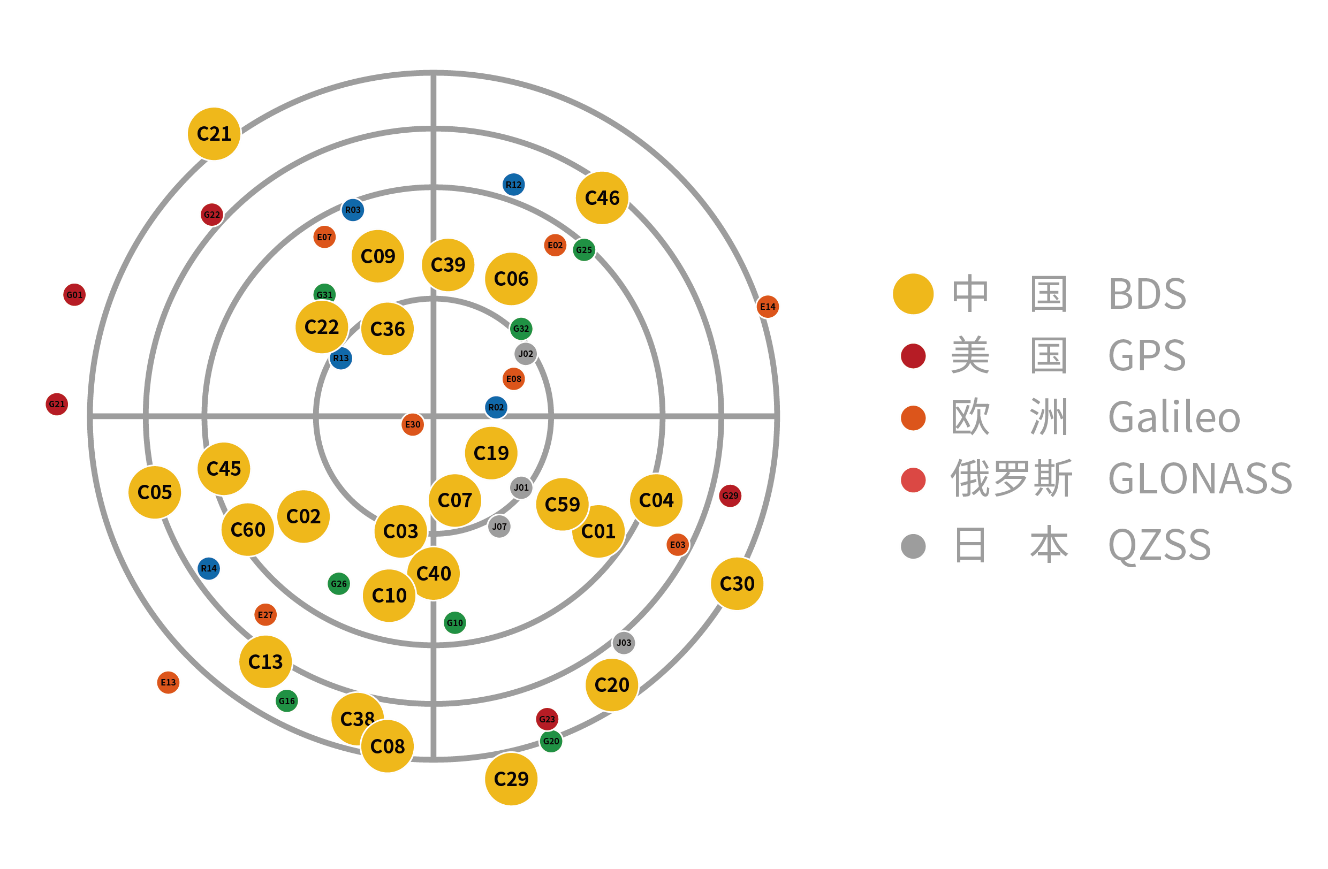 ГЛОНАСС ( G1C、G2P)
GALILEO（E1C、E5a、E5b）
QZSS（L1C、L2S、L5Q）
Сравнение точности с использованием сигнала BeiDou III и без
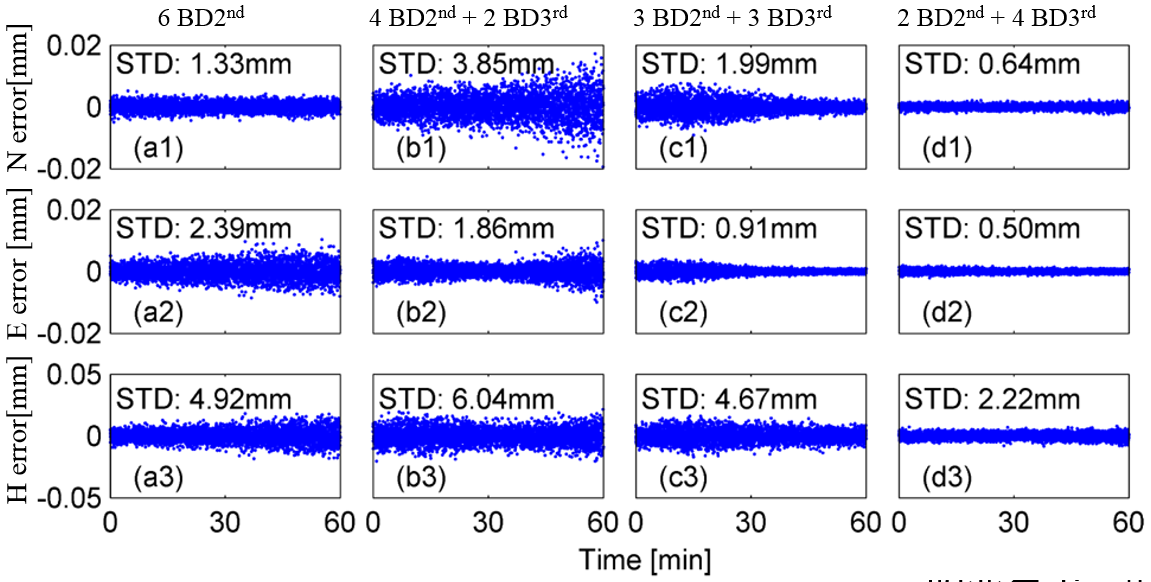 Измеряйте что угодно
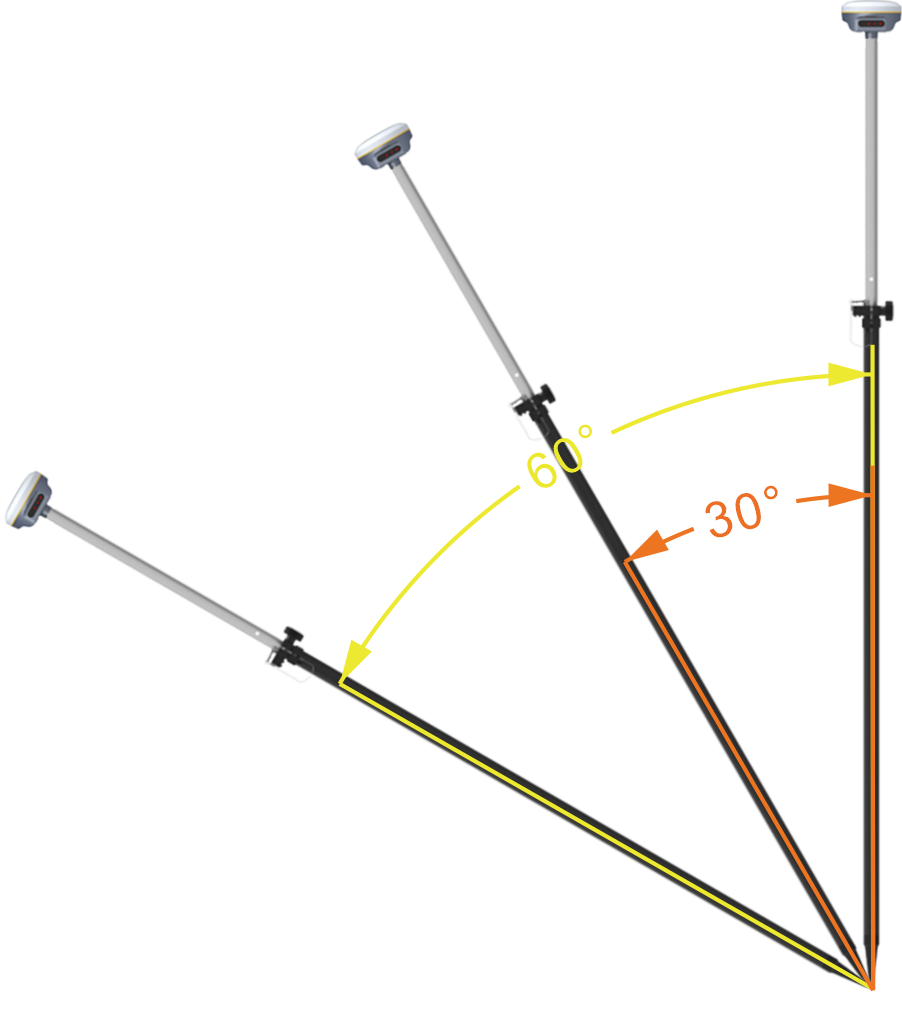 Galaxy G2 поставляется с Инерциальной Системой (IMU) нового поколения, для активации которого требуется всего лишь 2-5 секунд.

Максимальный угол компенсации у данного модуля составляет 60 градусов. 

IMU невосприимчив к электромагнитным помехам.
Отличное встроенное радио с протоколом «FarLink»
Встроенное радио нового поколения с поддержкой протокола “Farlink” позволяет Galaxy G2 увеличить радиус работы до 8 км, а благодаря увеличенной пропускной способности протокола “Farlink” пропала проблема передачи данных от большого количества группировок спутников. 

Более устойчив к помехам

Увеличенная пропускная способность

Малое энергопотребление
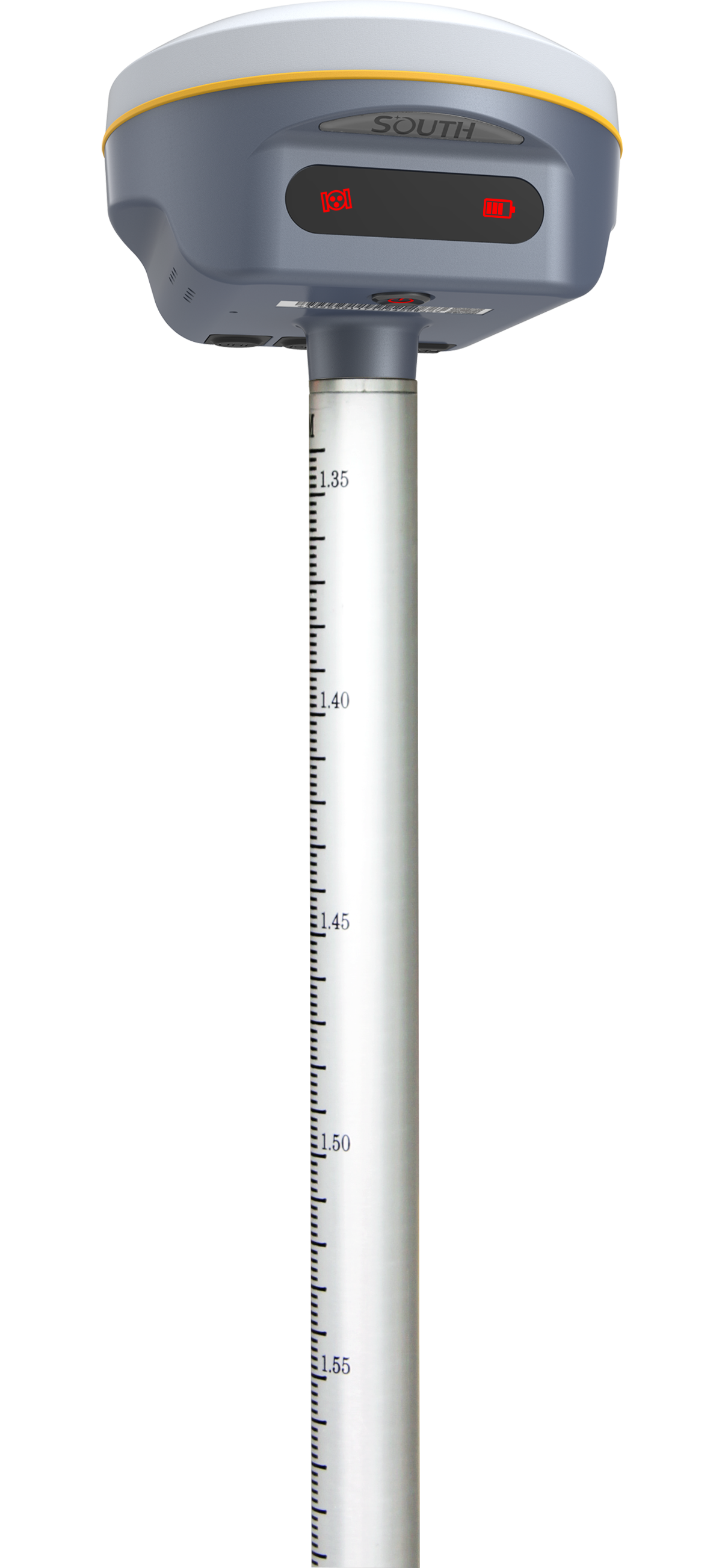 8KM
Уведомление об изменении положения базы
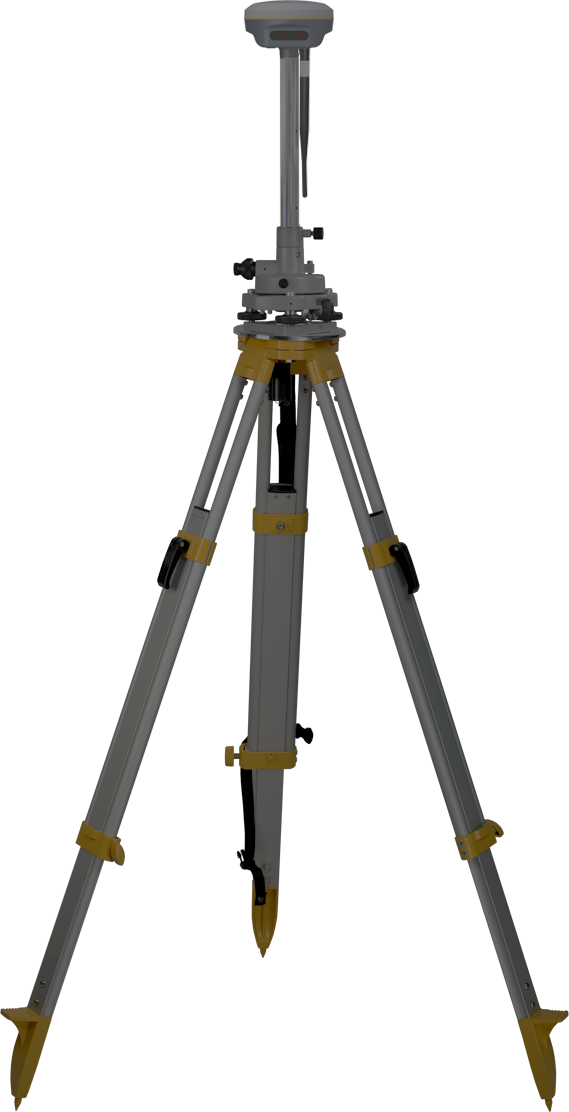 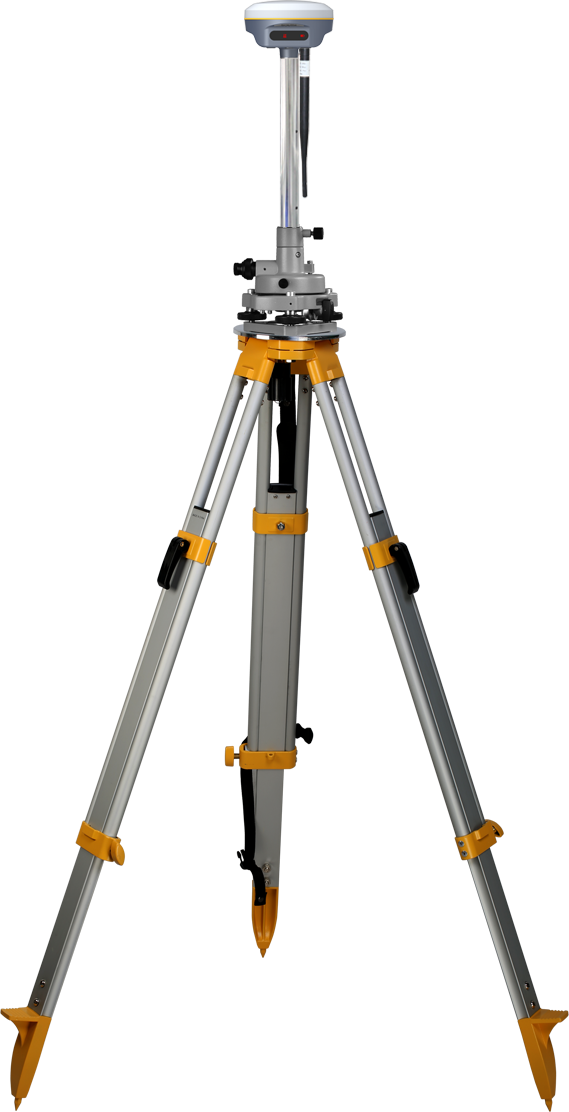 В случае если базовая станция подвинется или упадет, встроенный высокоточный датчик наклона свое временно определит изменение и сообщит об этом пользователю.
Интерфейс Type-C
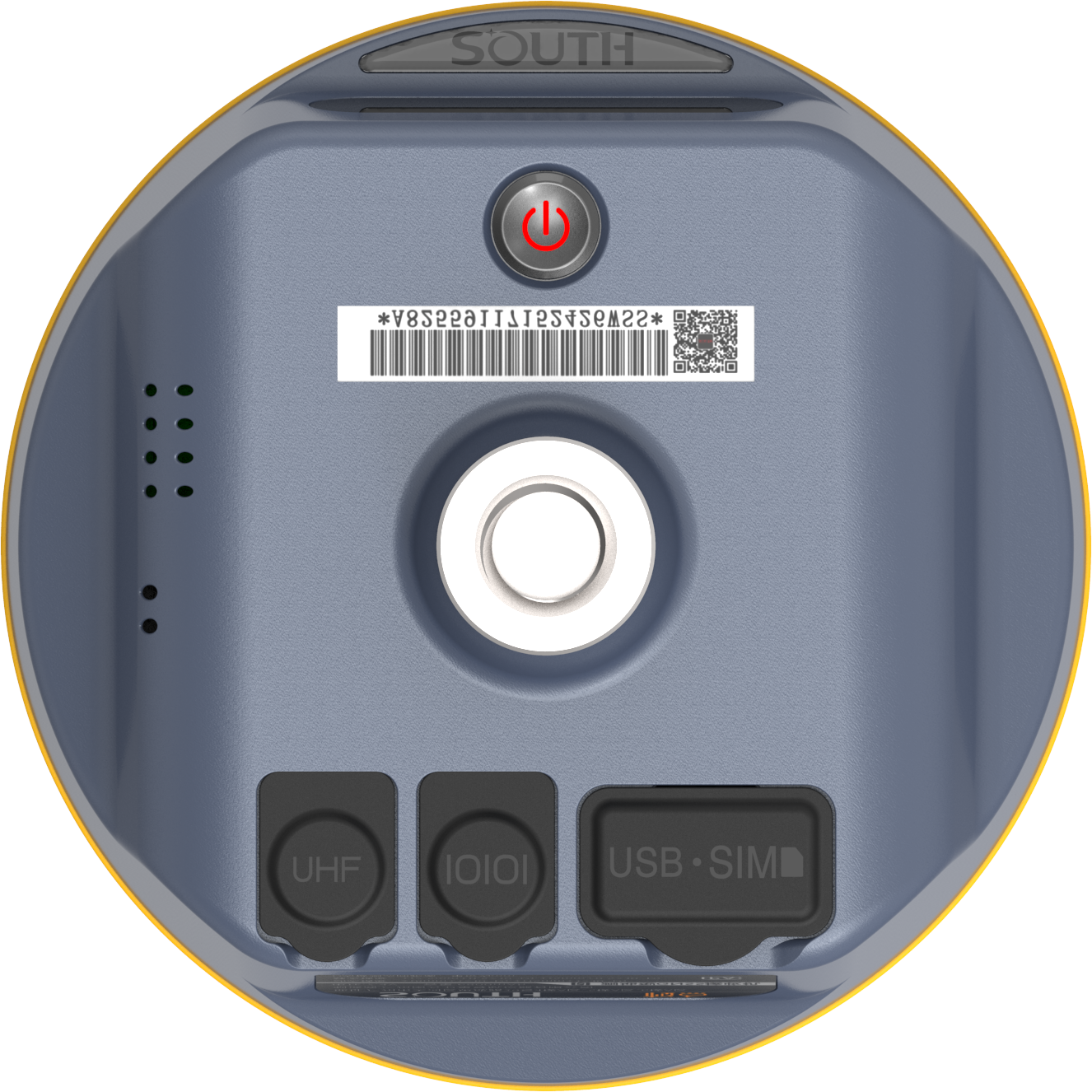 Galaxy G2 оснащен портом Type-C для зарядки, передачи данных на компьютер и для доступа в веб-интерфейс.

Приемник поддерживает технологию PD rapid charging, благодаря которой батарею приемника можно целиком зарядить за 3 часа.
СПАСБО ЗА ПРОСМОТР!